ICT
Met Chris
20 november 2012
Omniwize
20 november 2012
20 november 2012
20 november 2012
20 november 2012
20 november 2012
Groeiboekje1-2-34-5-6
20 november 2012
- op basis van de 8 eindtermen

- aanzet is gegeven vanuit:  werkgroep ict VLad
                                                   vorig groeiboekje

School , scholengemeenschap  per leerjaar aanvullen.

 tijdens een PV.
20 november 2012
Volglijsten leerplandoelen
20 november 2012
20 november 2012
Op een jaar, 10  ict activiteiten
Bijvoorbeeld 1 per maand

We  organiseren  daarvoor in januari een vergadering per leerjaar.

Op de pv. van 26 februari de overzichtslijst ictdoelen afgeven met 3 activiteiten
20 november 2012
PC klas
20 november 2012
OPSLAAN   NIET IN CMAAR  IN  THAW SPACED
20 november 2012
Bijscholing I20
ZOEKMACHINES VOOR KINDEREN

Karrawiet.be
meestersipke.nl
davindi.nl
20 november 2012
Zoekmachine voor leerkrachten
Google:   ……..  yurls
20 november 2012
20 november 2012
20 november 2012
20 november 2012
20 november 2012
20 november 2012
TECHNIEK-ICT-YURLS
20 november 2012
TREKKEN EN DUWEN
20 november 2012
Webpad
20 november 2012
20 november 2012
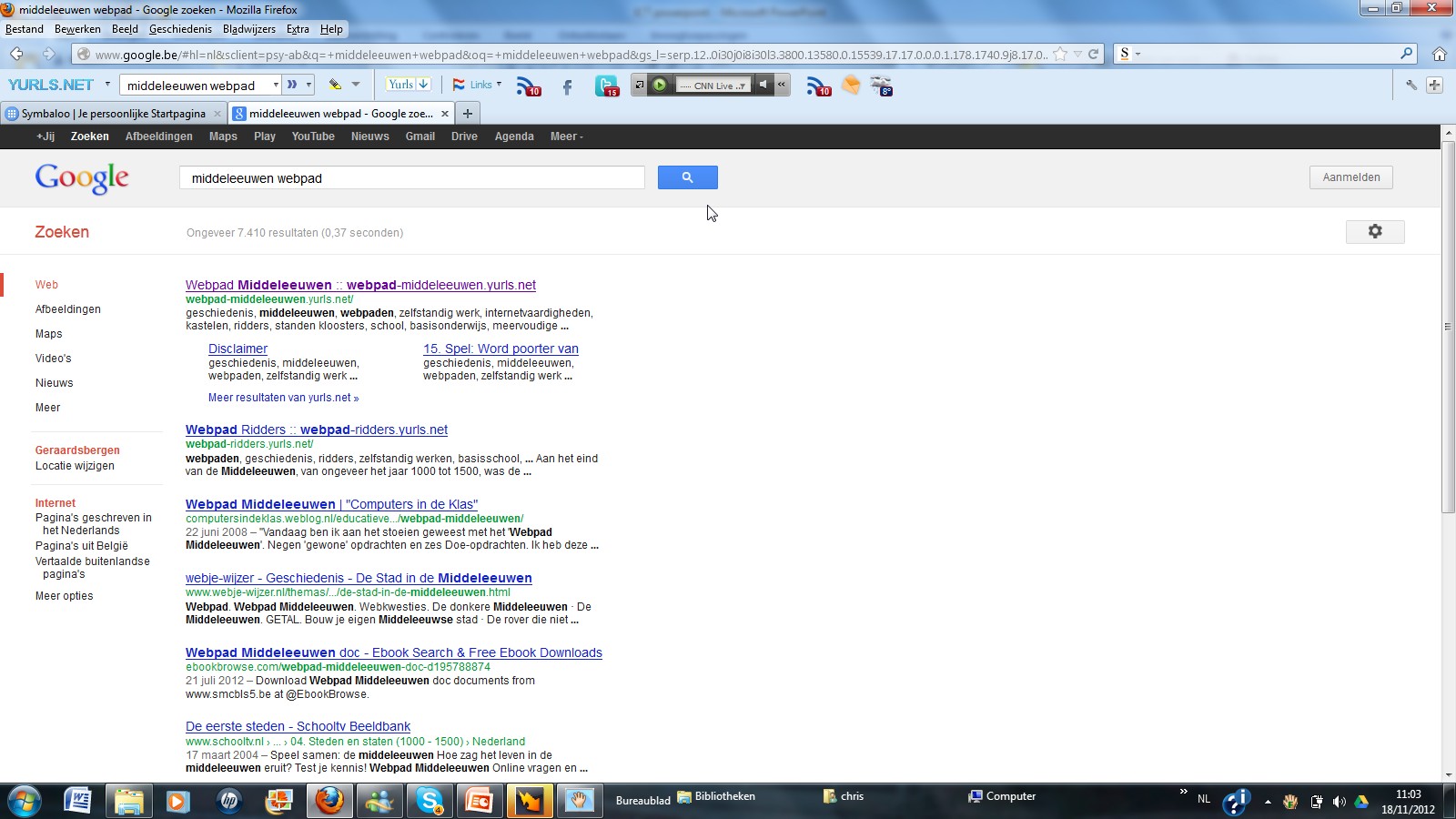 20 november 2012
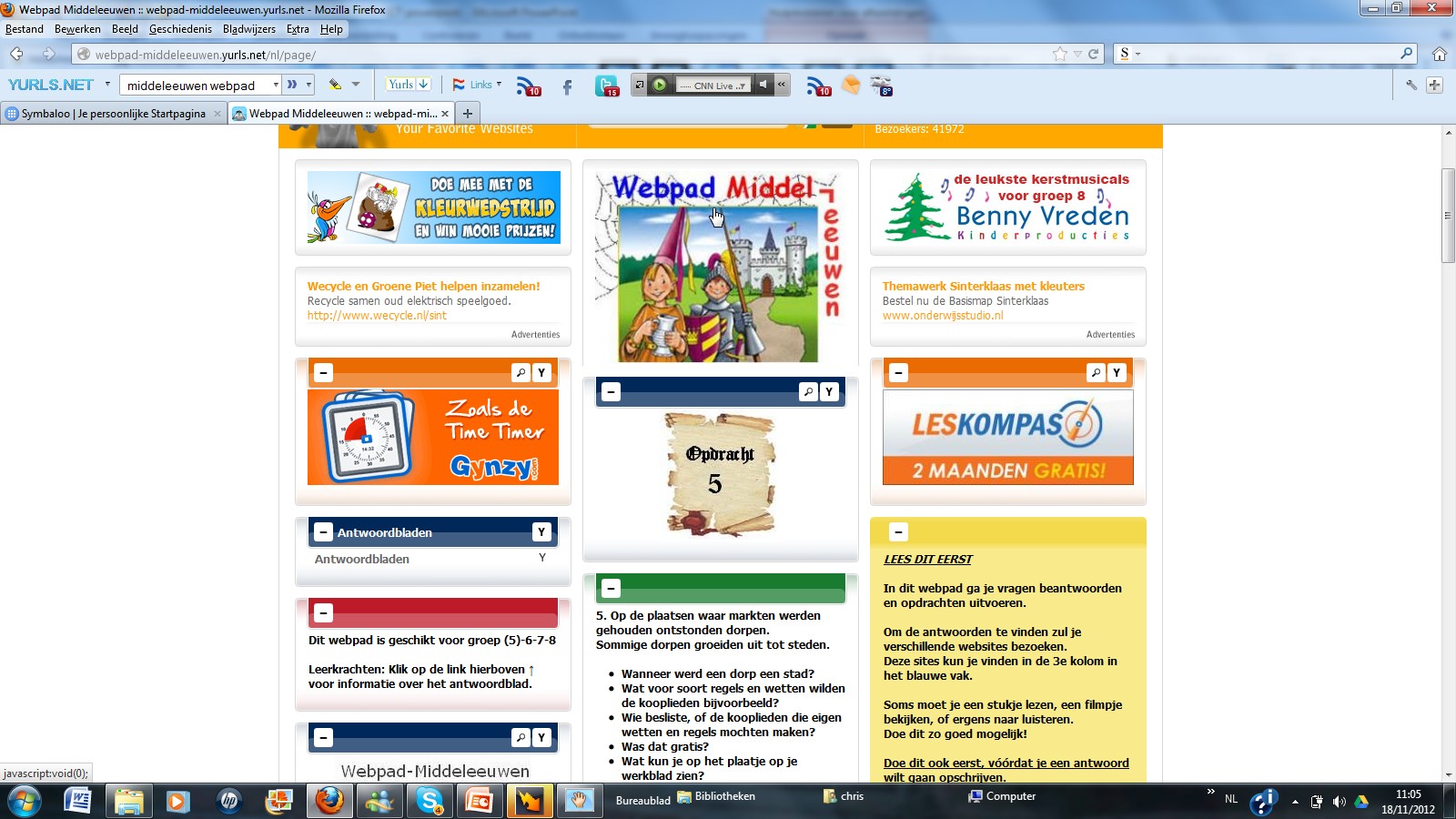 20 november 2012
Voor  een  verdere kennismaking met yurls en  
het maken van webpad,
organiseren we  per leerjaar een namiddag.

Dinsdag   8 januari   6de leerjaar
                 15 januari  5de  leerjaar
                 22 januari  4de  leerjaar
                 29 januari   3de leerjaar

In de computerklas van De Zeppelin om 13.10   .

Mikado handleiding meebrengen
20 november 2012
20 november 2012
Volgende bijscholing i2o          voor de derde graad:                    29 november
20 november 2012
Enquête foto’s kleuters
20 november 2012